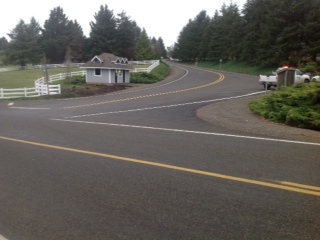 Marion CountySlurry SealIntersection Approaches& Cul-de-sacs
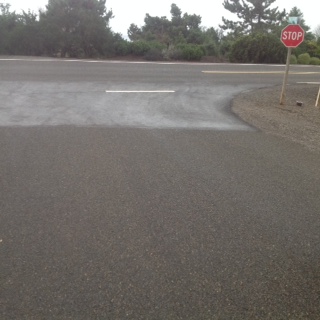 Slurry SealIntersection Approaches& Cul-de-sacs
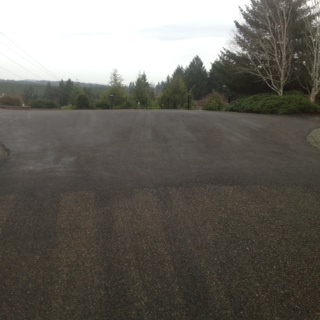 Slurry SealIntersection Approaches& Cul-de-sacs
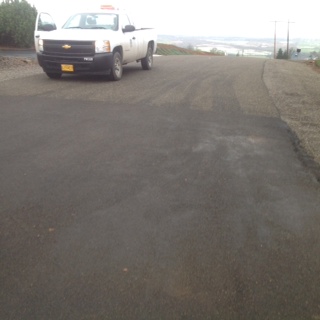 Slurry SealIntersection Approaches& Cul-de-sacs